Презентация Секции философских научных периодических изданий
К.ф.н., доцент, главный редактор журнала 
«Horizon. Феноменологические исследования»
Артёменко Наталья Андреевна, 
Учёный секретарь журнала 
Балакирева Татьяна Андреевна
Секция создана в рамках Ассоциации научных редакторов и издателей
Цель Секции
Создание Секции философских  научных журналов – это еще один шаг на пути развития и расширения деятельности Ассоциации научных редакторов и издателей (АНРИ) в области улучшения качества и повышения эффективности российских научных журналов по философии и близким ей дисциплинам.
Одна из главных целей Секции философских журналов направлена на создание Международного института рецензирования и экспертной оценки, разработку общей программы развития академических журналов международного уровня, обмен опытом. Создание Международного института рецензирования и экспертной оценки (формирование экспертного сообщества в области философских периодических изданий) видится как способ создания общей платформы для обмена опытом между различными издательскими проектами, для создания и развития базы рецензентов и базы авторов, для формирования общего поля дискуссии и  вовлечения в него авторов, работающих в смежных научных областях, для стимулирования авторов знакомиться с трудами своих современников и вступать с ними в дискуссии и обсуждения со страниц своих исследовательских статей, что позволит превратить систему цитирования и индексирования из формального внешнего требования в реальное пространство научной дискуссии.
ПРЕДСЕДАТЕЛЬ СЕКЦИИ
    Артёменко Наталья Андреевна – кандидат филос. наук, доцент, Институт философии Санкт-Петербургского государственного университета, главный редактор  журнала «Horizon. Феноменологические исследования», член Ассоциация научных редакторов и издателей, член Совета по этике научных публикаций.
    Е-mail: n.a.artemenko@gmail.com
 
ЗАМЕСТИТЕЛЬ ПРЕДСЕДАТЕЛЯ СЕКЦИИ
    Никонова Светлана Борисовна – доктор филос. наук, профессор,  Санкт-Петербургский Гуманитарный университет профсоюзов
    Е-mail: laresia@yandex.ru
 
СЕКРЕТАРЬ СЕКЦИИ
    Балакирева Татьяна Андреевна – Институт философии Санкт-Петербургского государственного университета
     Е-mail: balakireva_tanya@mail.ru
СОСТАВ СЕКЦИИ

Савин Алексей Эдуардович – доктор филос. наук, профессор, ведущий научный сотрудник Института философии РАН, научный редактор журнала «История философии» 
Порус Владимир Натанович  – доктор филос. наук, профессор НИУ ВШЭ (Москва, Школа философии), главный редактор журнала «Философия. Журнал Высшей школы экономики».
Миронов Владимир Васильевич  –  член-корр. РАН, доктор филос. наук, профессор, декан философского факультета МГУ имени М.В. Ломоносова, главный редактор журнала «Вестник Московского университета. Серия 7. Философия»
Дмитриева Нина Анатольевна – доктор филос. наук, доцент, профессор, научный директор Academia Kantiana Института гуманитарных наук, Балтийский федеральный университет им. И. Канта; профессор кафедры философии Института социально-гуманитарного образования, Московский педагогический государственный университет, главный редактор журнала «Кантовский сборник»
Протопопова Ирина Александровна – кандидат культурологии, доцент, Российский Государственный Гуманитарный университет, главный редактор журнала «Платоновские исследования»
Афонасин Евгений Васильевич – доктор филос. наук, профессор Новосибирского государственного университета, главный научный сотрудник Института философии и права СО РАН, главный редактор журнала «ΣΧΟΛΗ»
Суровцев Валерий Александрович – доктор филос. наук, профессор, Томский государственный университет, главный редактор журнала «Вестник Томского государственного университета. Философия. Социология. Политология»
Суслов Николай Владимирович – кандидат филос. наук, доцент, Уральский федеральный университет, главный редактор журнала «Известия Уральского федерального университета. Серия 3. Общественные науки»
Чубаров Игорь Михайлович – доктор филос. наук, директор Института социально-гуманитарных наук Тюменского государственного университета, член редколлегии журнала «Логос»
Задачи Секции
повышение качественного уровня журналов данного профиля; анализ показателей эффективности периодических научных изданий по философии; 
выявление типовых проблем на пути продвижения журналов данного профиля в международные базы данных и их интернационализации;  
соблюдение издательской и научной этики со стороны представителей академического сообщества и редакций; 
расширение представленности журналов в профильных библиографических базах данных и репозиториях; 
разработка рекомендательных и типовых  документов, необходимых для организации работы редакций философских журналов; 
развитие и дальнейшее укрепление профессиональных связей редакторов журналов философского профиля, а также  авторов/исследователей;  
проведение анализа показателей эффективности периодических научных изданий по философии и разработка критериев для выделения недобросовестных журналов по философии, нарушающих издательскую этику;  
выработка критериев качественного российского научного журнала по философии; проведение рейтингования российских журналов по философии с помощью этих критериев.
В рамках Секции была создана картотека философских научных периодических изданий
Картотека выглядит в виде нескольких таблиц в формате MS Word.
Первая из них является алфавитным списком философских научных периодических изданий.
Из нее была сделана выборка по критерию нахождения журнала в той или иной базе данных, а именно: Web of Science, Scopus, ВАК, РИНЦ.
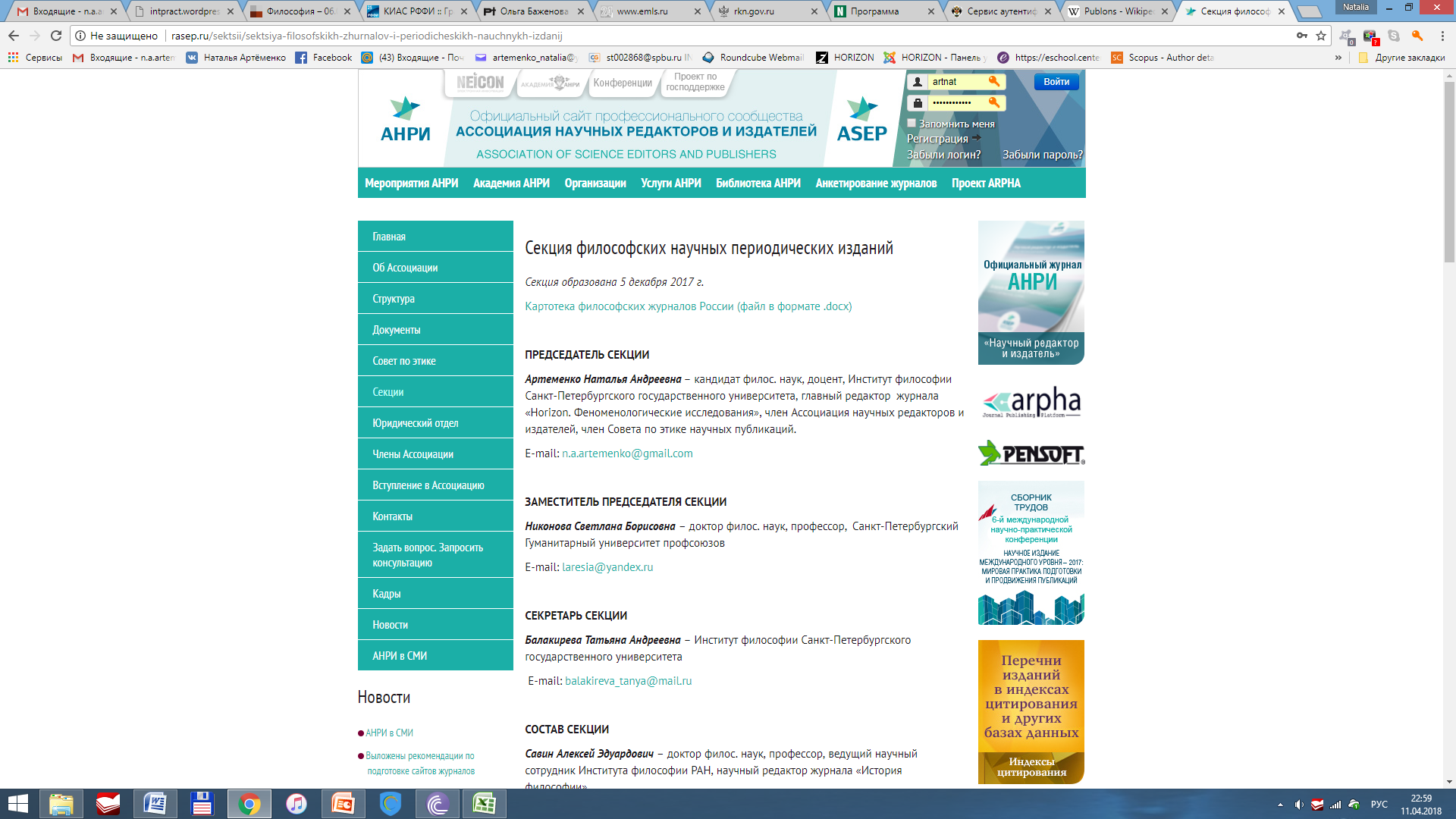 Картотека философских научных периодических изданий
Publons
Полезные ресурсы по работе со Publons
http://publons.com - основной адрес;
Publons Academy - проект Publons с тренингами как писать рецензии и пользоваться Publons.
    
     Publons – общедоступная платформа рецензий, где ученые могут построить репутацию на рассмотрении, оценке и обсуждении научных исследований. Идея состоит в том, чтобы предоставить кредит доиздательской рецензии и действовать как центральный узел, дающий редакторам журналов большой набор отличных рецензентов. 

Это сайт аккумулирует в себе данные специалистов, которые могут подготовить рецензию на статью или книгу.
Регистрация в нем возможна как рецензента, редактора, издателя, так и организации.
Подготовка и публикация рецензии на ресурсе позволяет получить за нее кредиты и DOI.
Автор рецензии может остаться анонимным.
Рецензия должна быть подана в какой-либо журнал для верификации в системе.
Если журнал является партнером ресурса, то рецензия, выполненная для него, автоматически добавляется в систему.
Как работает Publons
Publons  позволяет исследователям обмениваться, обсуждать и получать признание за экспертное рецензирование и редактирование научных работ.
Publons собирает информацию об экспертных оценках и создает профиль публичного рецензента, который могут видеть только зарегистрированные пользователи. Профиль «Publons» показывает проверенную историю исследования во всех журналах, не нарушая анонимность рецензента. С помощью Publons вы также можете получить кредит на свою рецензионную работу, и вы можете следить за публикациями, оценивать публикации и одобрять обзоры, подавать заявки, а также получать проверенную рецензию для включения в работу.
Publons удалось создать крупнейший и самый надёжный в мире инструмент для поиска рецензента. Разработанную компанией платформу используют восемь из десяти ведущих издателей и более 150 000 экспертов-рецензентов. Publons предоставляет исследователям, издателям, спонсорам и научным организациям оптимальный набор объективных, независимых инструментов, отдающих должное признание специалистам, задействованным в процессах экспертного рецензирования.
Редколлегия журнала «Horizon. Феноменологические исследования» постоянно пополняют картотеку рецензентов  с открытием тематических подразделов и инкорпорированием данных Recearcher ID, ORCID рецензентов для однозначного определения научных областей и тематик потенциальных рецензии.
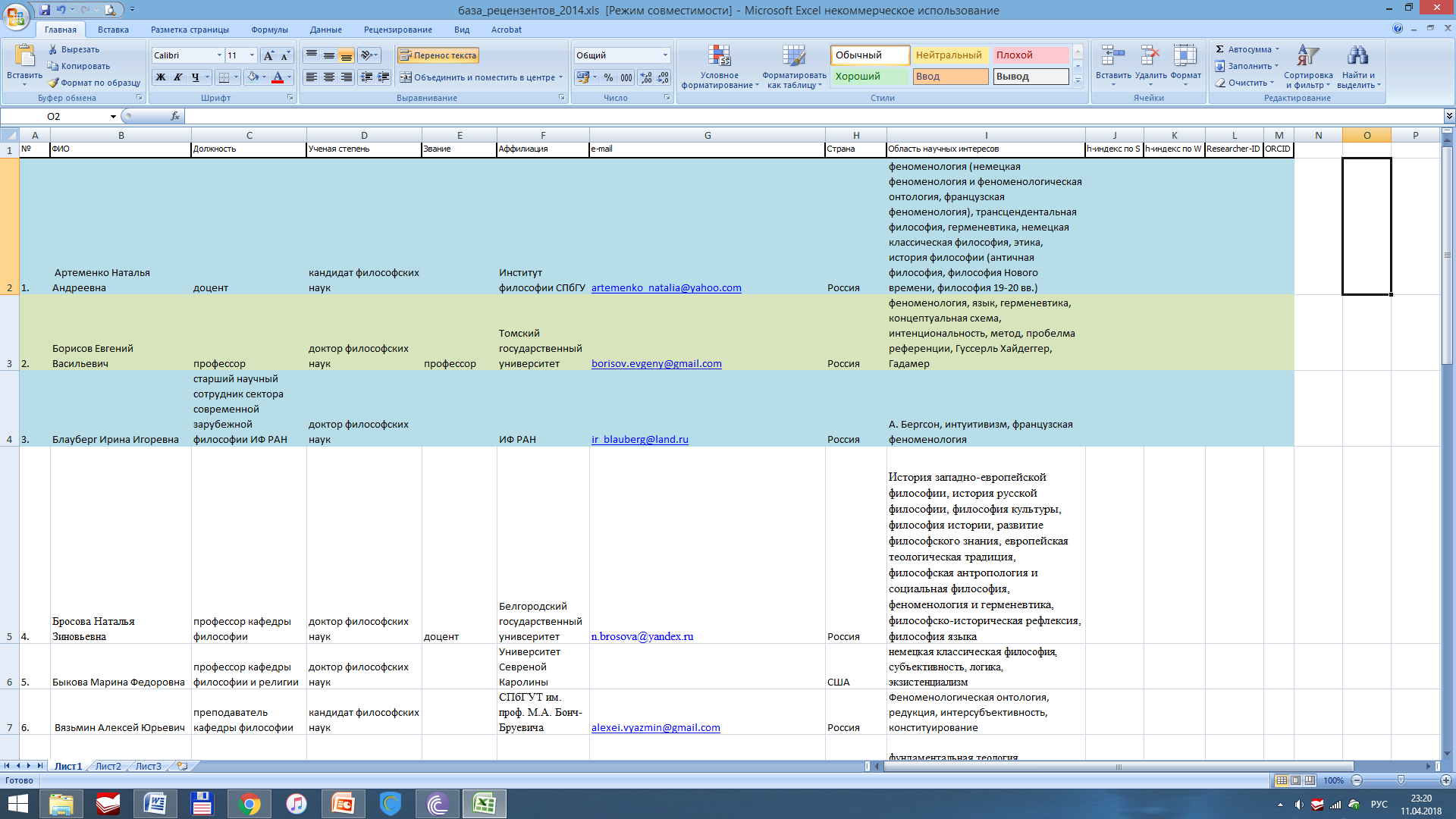 Спасибо за внимание!